Welcome to Greenland
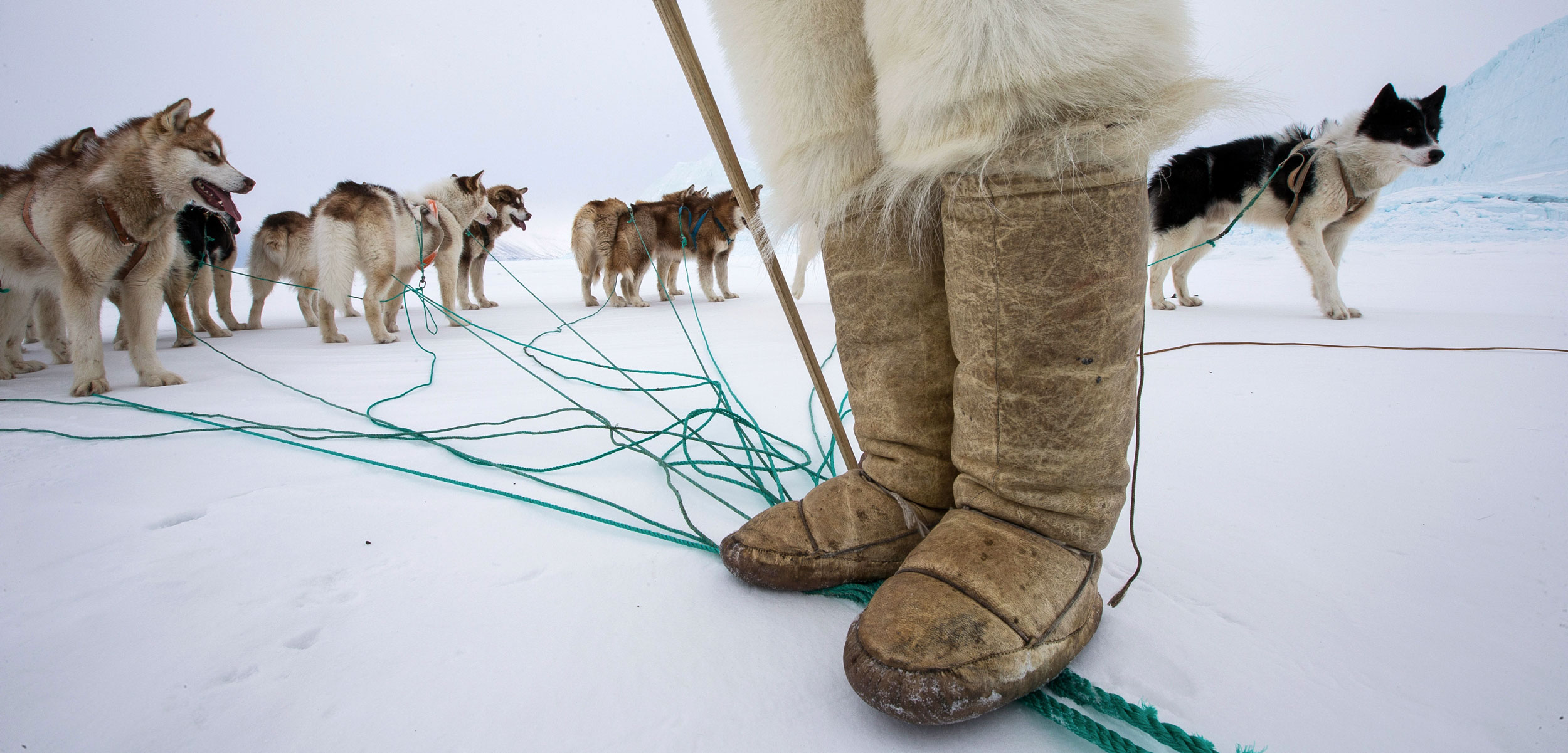 02-06-2020
1
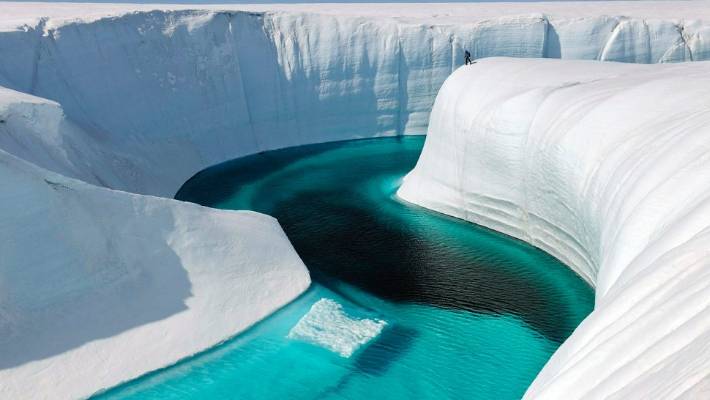 Agenda
Greenland in figures
300 years in two minutes 
Our economy 
Greenland and the EU
Q&A
02-06-2020
2
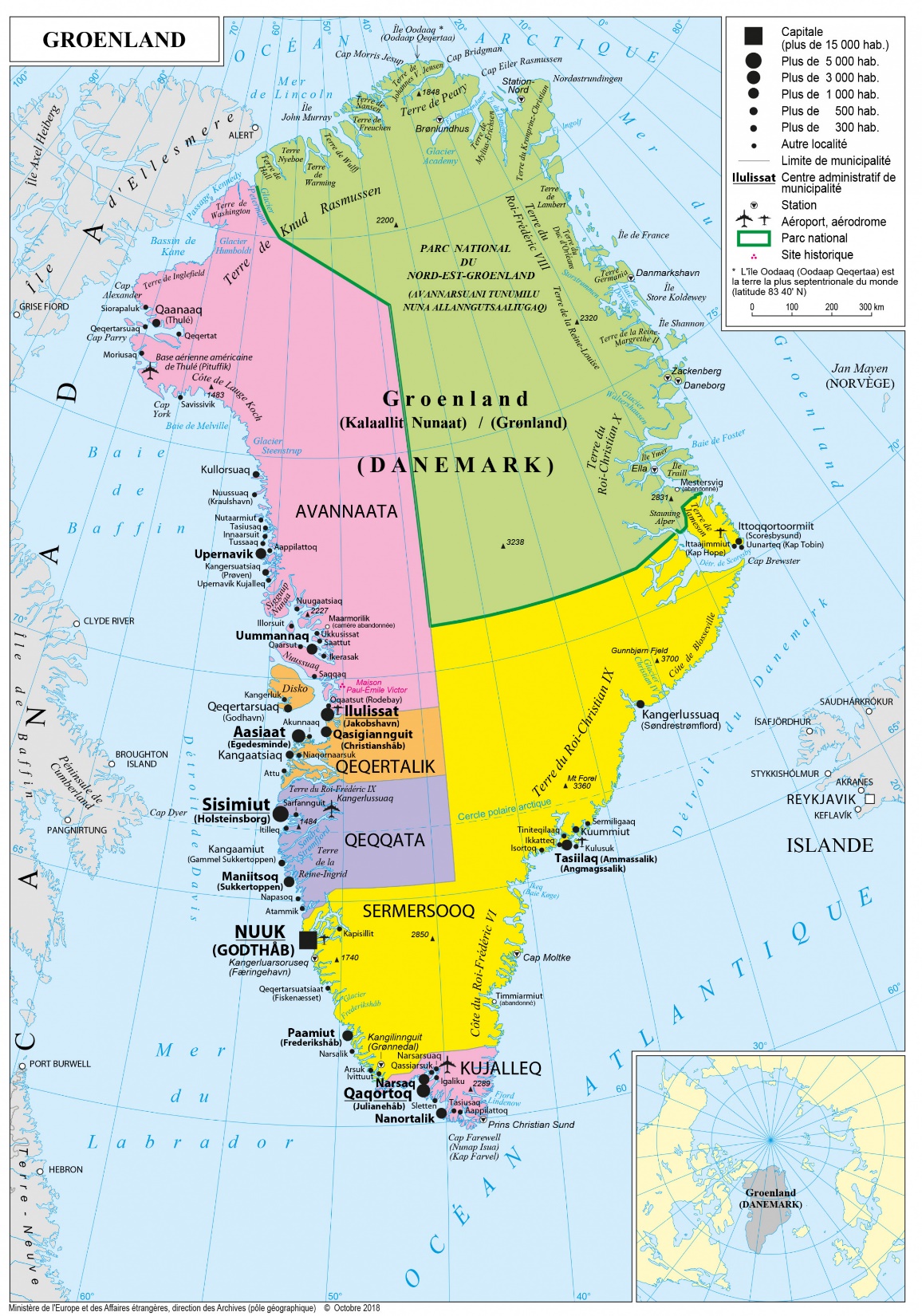 Greenland in figures
Size 2.166.086 km2

81 pct. covered by the ice sheet 

Population 	56.412 (more than 18.800 in the capital city Nuuk)

More than 6.000 are not born in Greenland
	
More than 16.000 people born in Greenland live in Denmark
02-06-2020
3
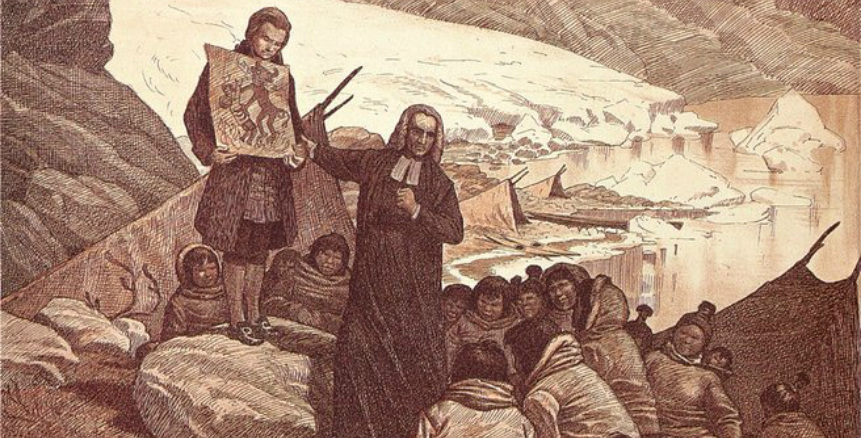 02-06-2020
4
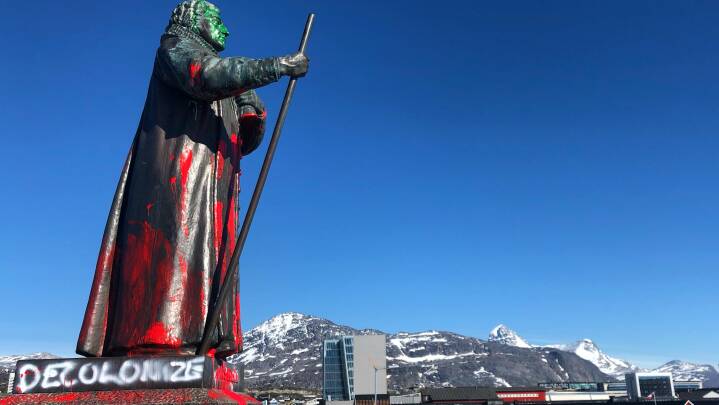 800 AC Last migration wave from North America, the Thule Culture
980-1400 Norse settlement (Vikings)
1721 Danish colonization Hans Egede 
1953 Greenland shifts status from colony to a Danish county
1979 Greenland gets home rule
2009 Self-government is granted
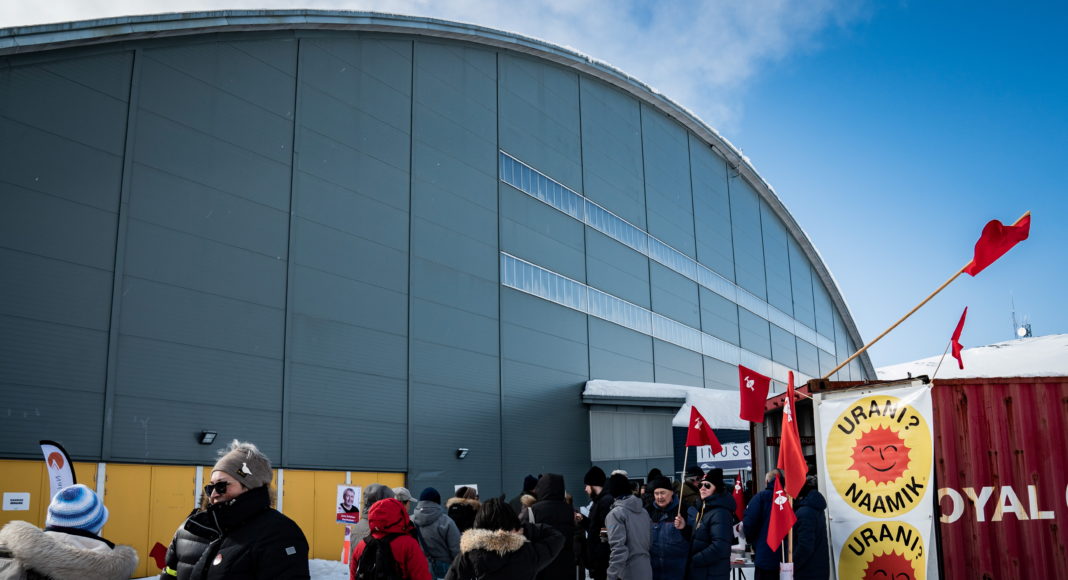 Greenland is a self-governing region within the Kingdom of Denmark. A few policy areas remains however to be determined by the Danish Government, including foreign policy, citizenship, monetary policy, justice and defense.
02-06-2020
6
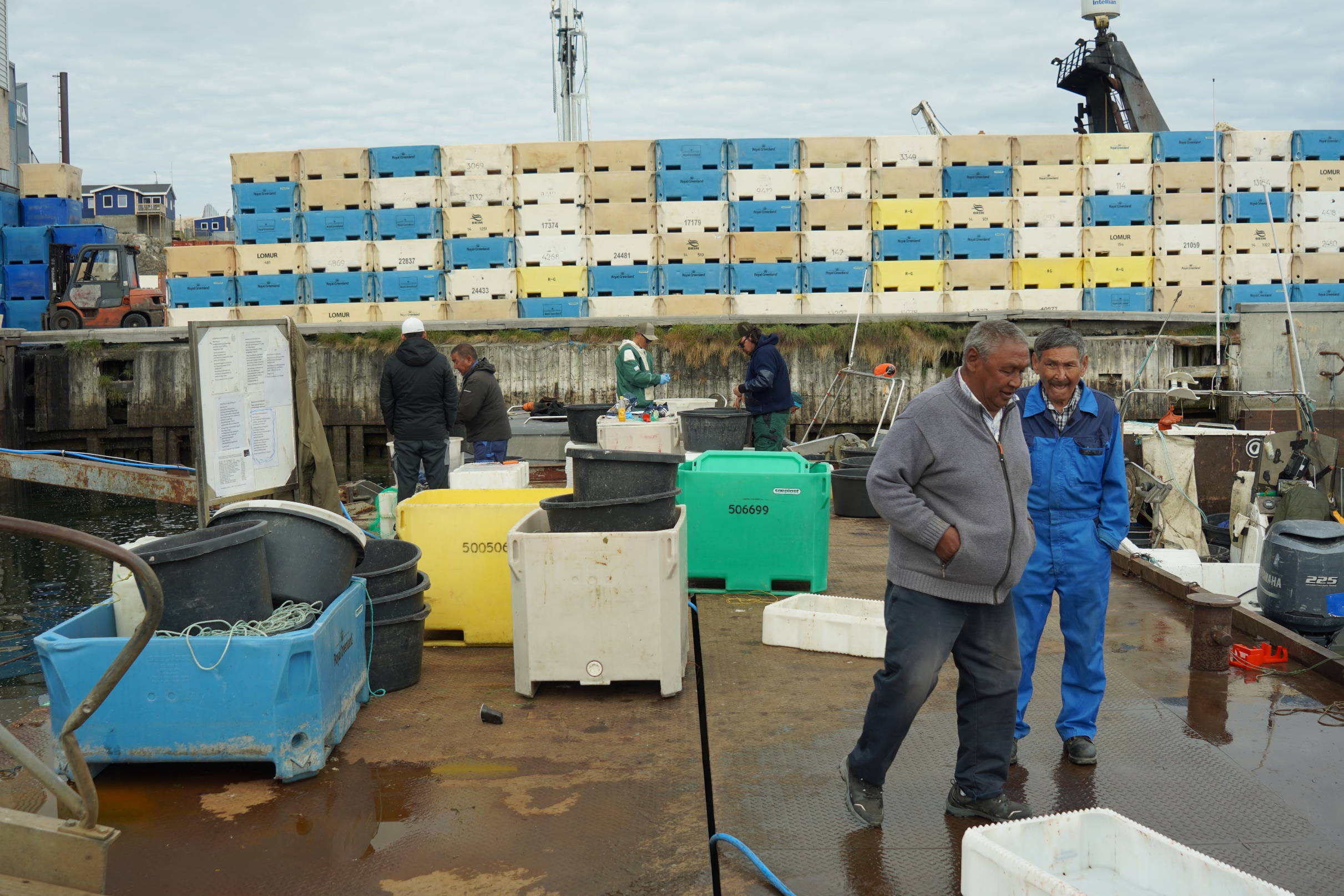 02-06-2020
7
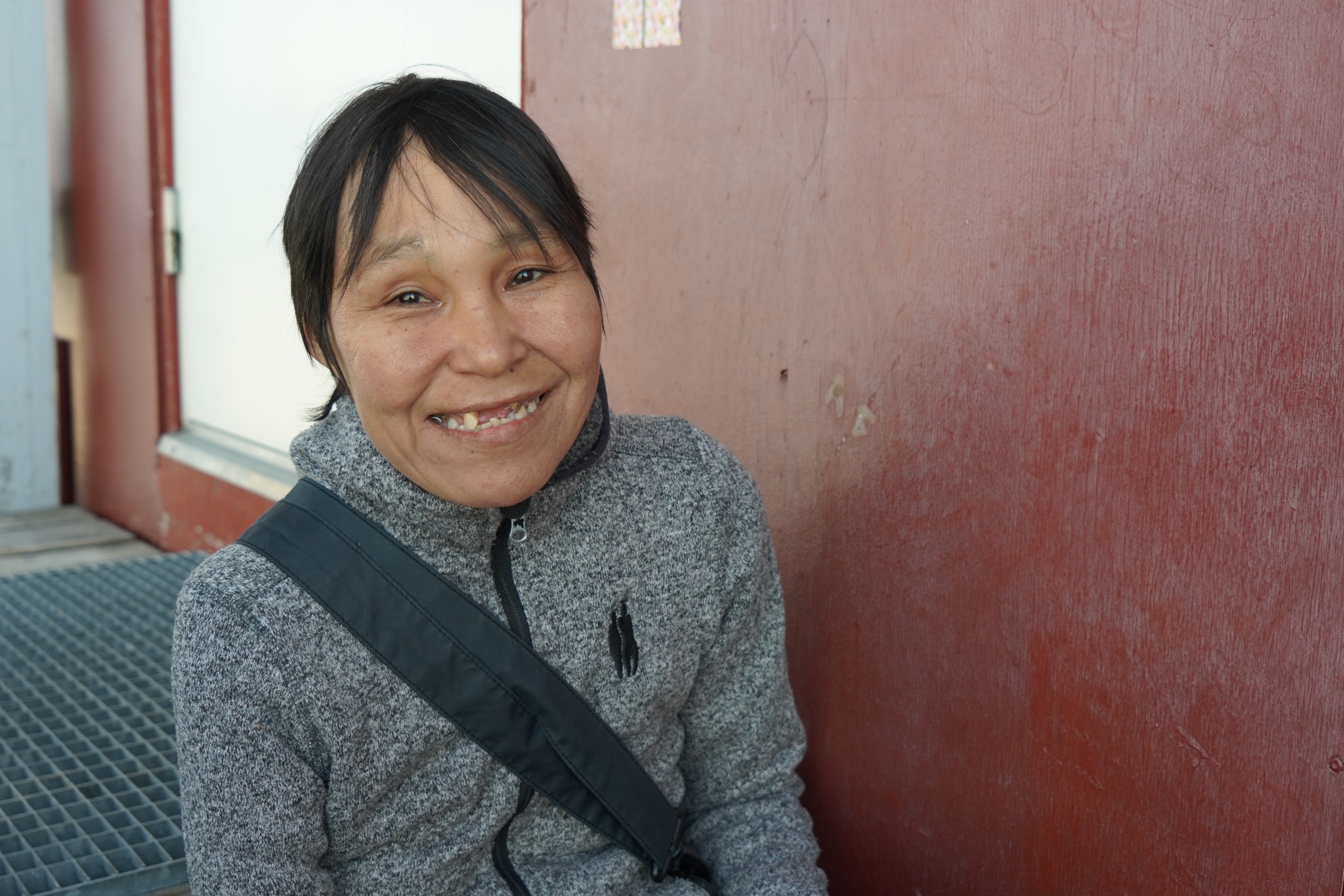 02-06-2020
8
Production by industries
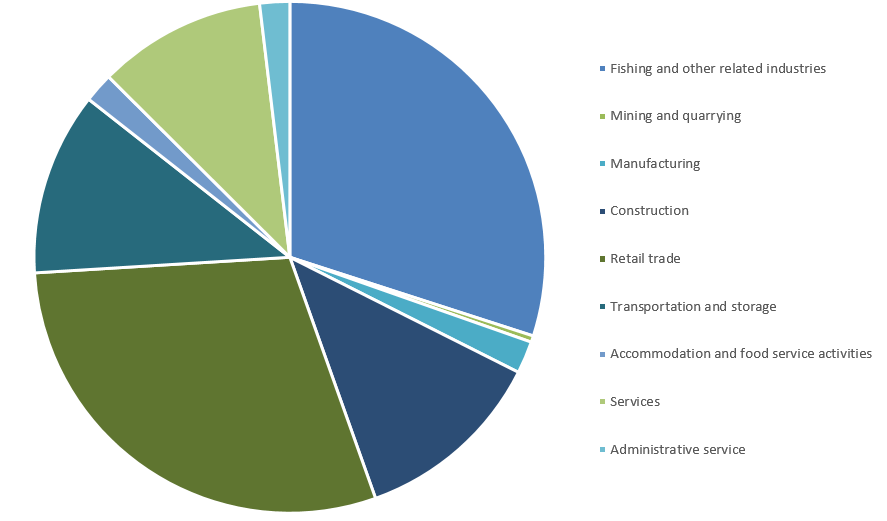 02-06-2020
9
Year 2019. Source: bank.stat.gl
Educational attainment (16-74 years)
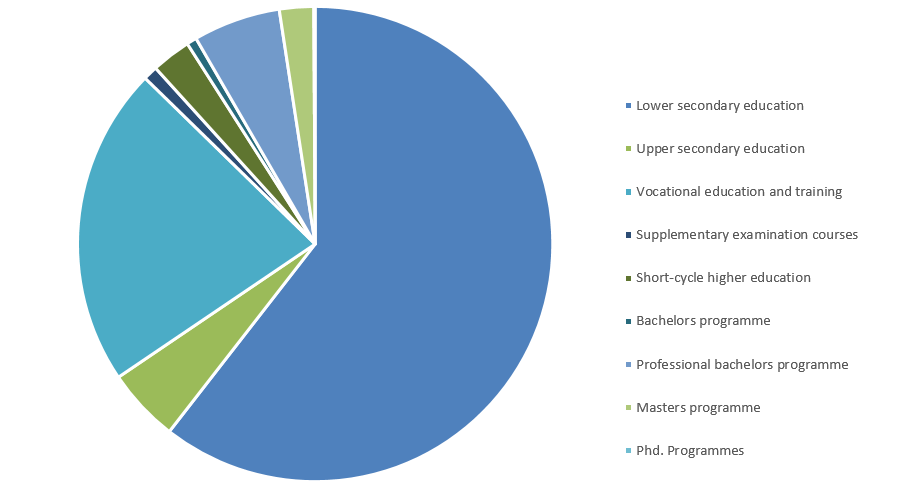 Year 2019. Source: bank.stat.gl
02-06-2020
10
EU – Greenland relations
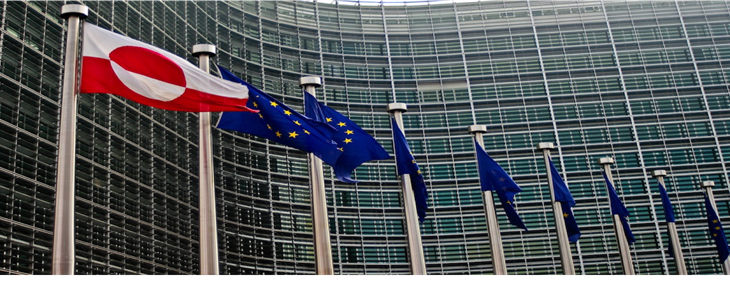 02-06-2020
11
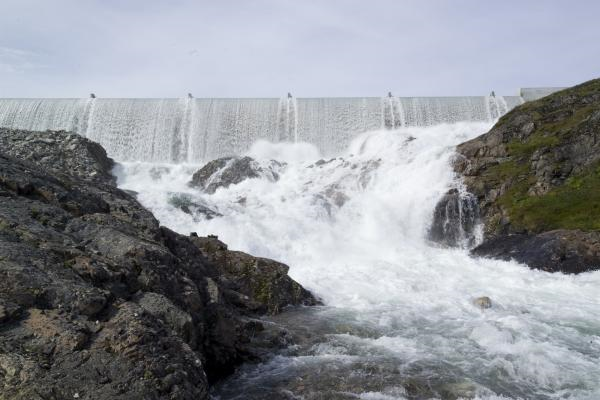 Hydropower and energy export can become a new important industry in Greenland
02-06-2020
12
Thank you
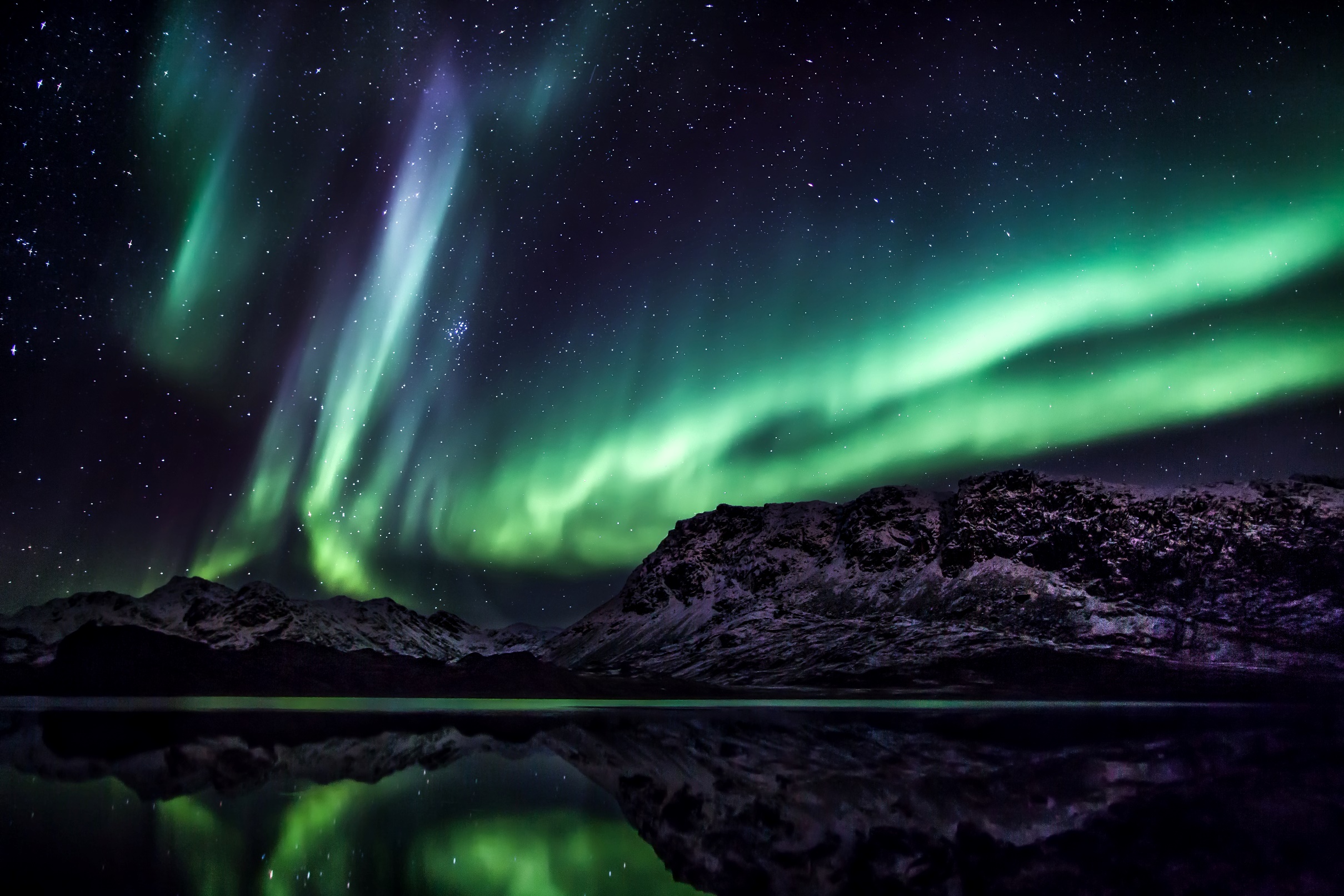 Photo: Mads Phil, Visit Greenland
Hydropower in Greenland
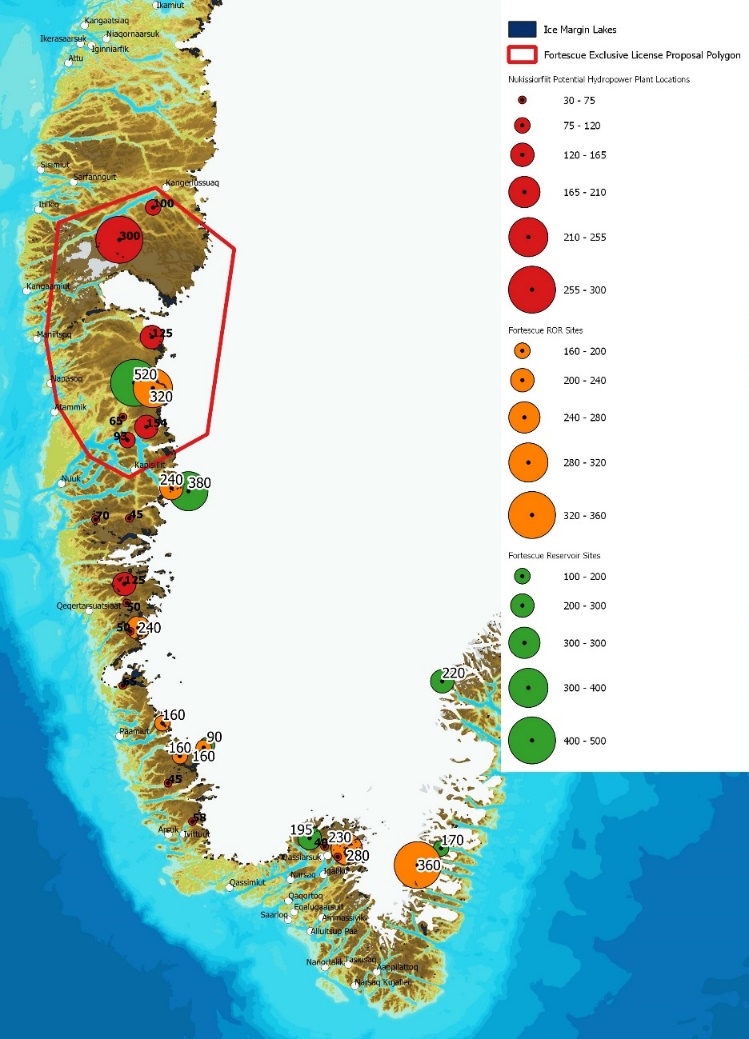 05-05-2021
14
Vandkraft holder Grønlands CO2-udledning nede
05-05-2021
15
Fiskeriflåden og transport sektoren største udledere af CO2
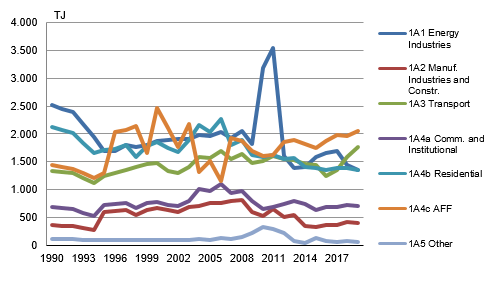 05-05-2021
16